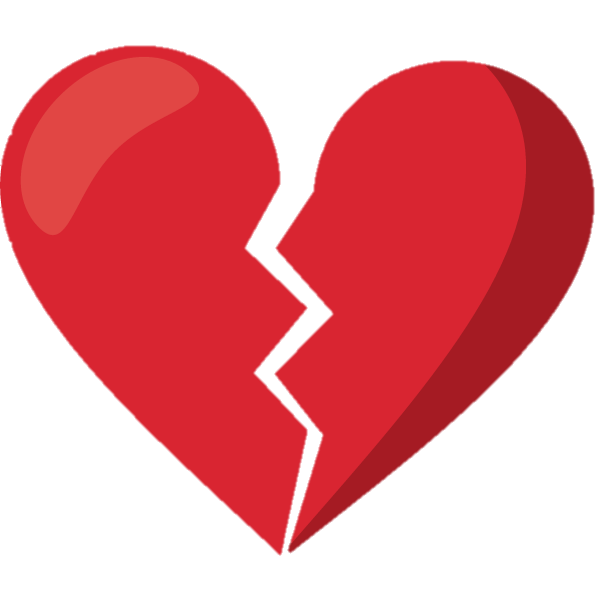 Mảnh ghép hoàn hảo
Điển tích
là những câu chuyện trong sách đời trước được dẫn lại một cách cô đúc trong văn thơ
là những câu chữ trong sách đời trước được dẫn lại một cách súc tích
Điển cố
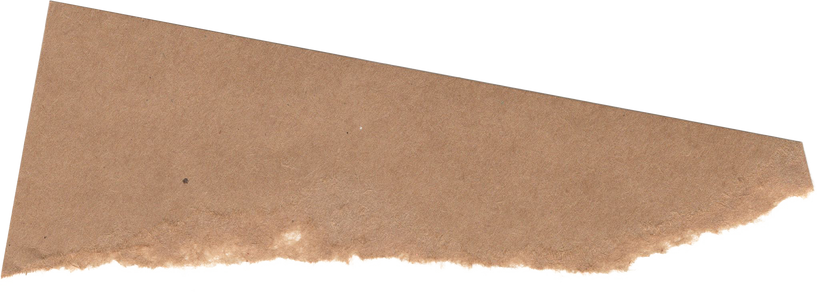 là những câu chuyện trong sách đời trước được dẫn lại một cách cô đúc trong văn thơ
là những câu chữ trong sách đời trước được dẫn lại một cách súc tích
Điển tích
Điển cố
Bài 2. Truyện thơ Nôm
Tiết 19,20 : 
Thực hành tiếng Việt
I. 
LÝ THUYẾT
* Khái niệm
- Điển tích là những câu chuyện trong sách đời trước được dẫn lại một cách cô đúc trong văn thơ
- Điển cố là những câu chữ trong sách đời trước được dẫn lại một cách súc tích
- Điển tích, điển cố có quá trình hình thành và phát triển lâu dài, gắn với văn hoá, văn học của thời xa xưa
- Lưu ý: điển tích, điển cố là hai khái niệm gần gũi nhau, được gọi chung là ĐIỂN
+ Trung Quốc
c. Cách nhận biết: cần tìm hiểu qua chú giải hoặc tìm các tài liệu có liên quan
+ Văn học cổ trong nước
d. Tác dụng: làm câu thơ, câu văn trở nên hàm súc, trang nhã
+ Văn học châu Âu
b.Nguồn gốc
* Lưu ý: Nếu lạm dụng điển tích, điển cố, văn bản sẽ trở nên nặng nề, khó hiểu, mòn sáo, hạn chế tính độc đáo.
I. 
THỰC HÀNH
Bài 1
[Speaker Notes: a – 2; b – 3; c – 4; d – 1]
Dựa vào chú thích trong Truyện Kiều của Nguyễn Du, giải thích nguồn gốc và ý nghĩa của các điển cố, điển tích (in đậm) trong những câu dưới đây:
a. Trải qua một cuộc bể dâu
Những điều trông thấy mà đau đớn lòng.
b. Bấy lâu nghe tiếng má đào
Mắt xanh chẳng để ai vào đó không?
Trình bày            phút
a. Trải qua một cuộc bể dâu
Những điều trông thấy mà đau đớn lòng.
- Bể dâu: điển cố, lấy ý từ Thần tiên truyện (Cát Hồng) bên Trung Quốc: “Bể rộng hoá ra nương dâu”
 Trong câu thơ: chỉ sự thay đổi to lớn
b. Bấy lâu nghe tiếng má đào
Mắt xanh chẳng để ai vào đó không?
- Mắt xanh: điển tích, lấy từ truyện xưa bên Trung Quốc: “Nguyễn Tịch đời nhà Tấn, khi tiếp khách, thấy ai là người đáng trọng thì nhìn bằng mắt xanh (mắt có tròng đen), ai là người đáng khinh thì nhìn bằng mắt trắng (mắt có tròng trắng)
 Trong câu thơ: được Từ Hải dùng để ca ngợi con mắt (cách nhìn người) tinh tường, sắc sảo của Thuý Kiều
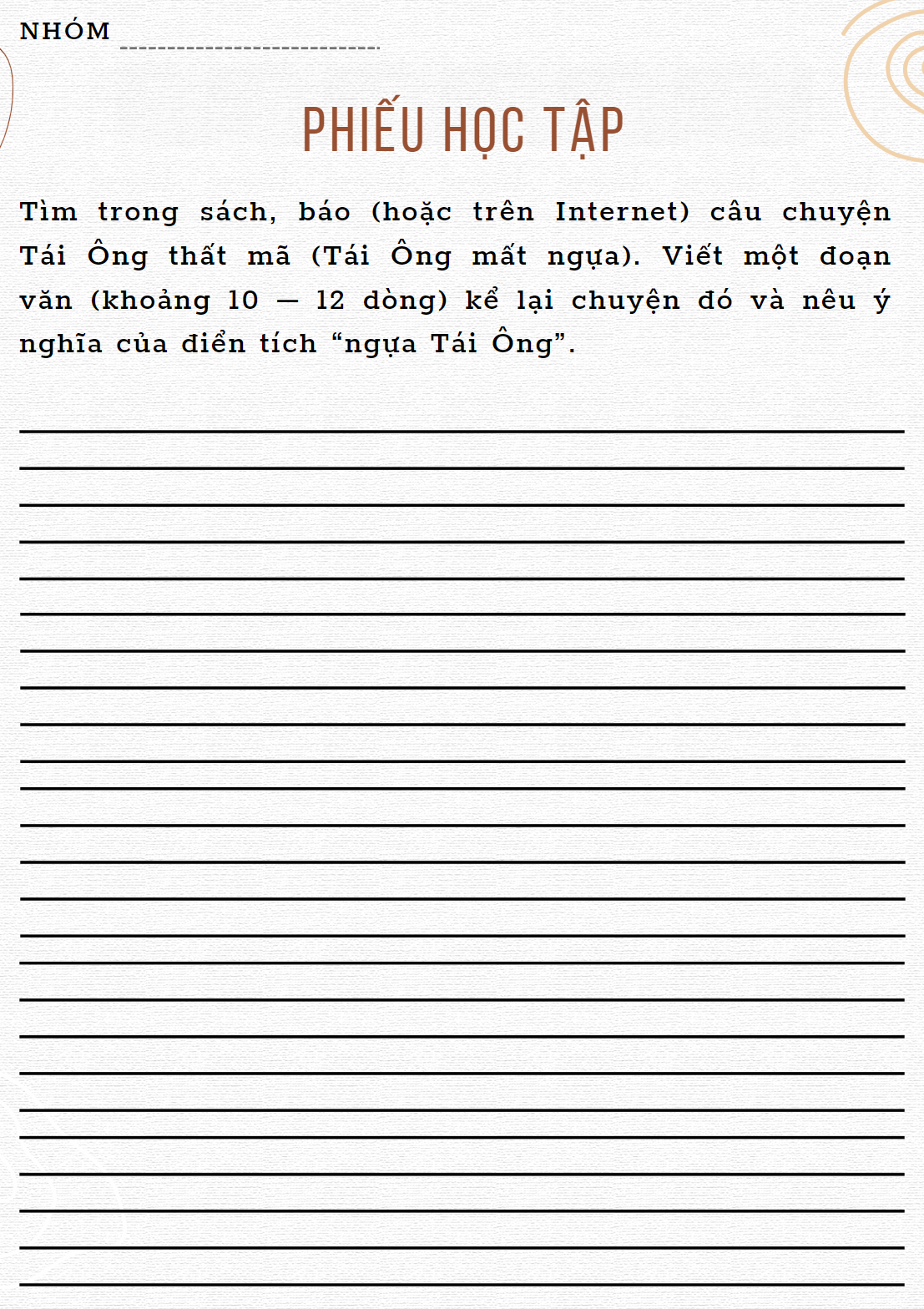 HOẠT ĐỘNG NHÓM BÀN
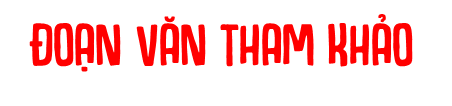 Ở Trung Quốc xưa, có một ông lão mất một con ngựa. Người ta đến chia buồn, ông bảo: “Chưa chắc đã là điều không hay”. Ít lâu sau, con ngựa trở về, lại dắt theo một con ngựa khác. Người ta đến mừng, ông bảo: “Chưa chắc đã là điều hay”. Quả nhiên, con trai ông tập phi ngựa bị ngã què chân. Người ta lại đến hỏi thăm, ông bảo: “Chưa chắc đã là điều bất hạnh”. Một thời gian sau, có chiến tranh, thanh niên trai tráng phải ra trận, riêng con ông được ở nhà vì què chân. Từ câu chuyện này mà có điển tích “ngựa Tái ông” chỉ hoạ - phúc, được – mất ở đời là điều khôn lường. Câu chuyện cũng ngầm khuyên mọi người khi gặp điều may không nên quá mừng, khi gặp rủi ro, cũng không nên qua lo buồn”.